Cosmological implications of quantum entanglement in the multiverse
Sugumi Kanno (University of the Basque Country)

based on
arXiv:1405.7793 [hep-th]; JCAP 1407 (2014) 029
arXiv:1506.07808 [hep-th]
Inflationary cosmology/String landscape
Inflationary cosmology/String landscape suggest that our universe may not be the
only universe but is part of a vast complex of universes that we call the multiverse.
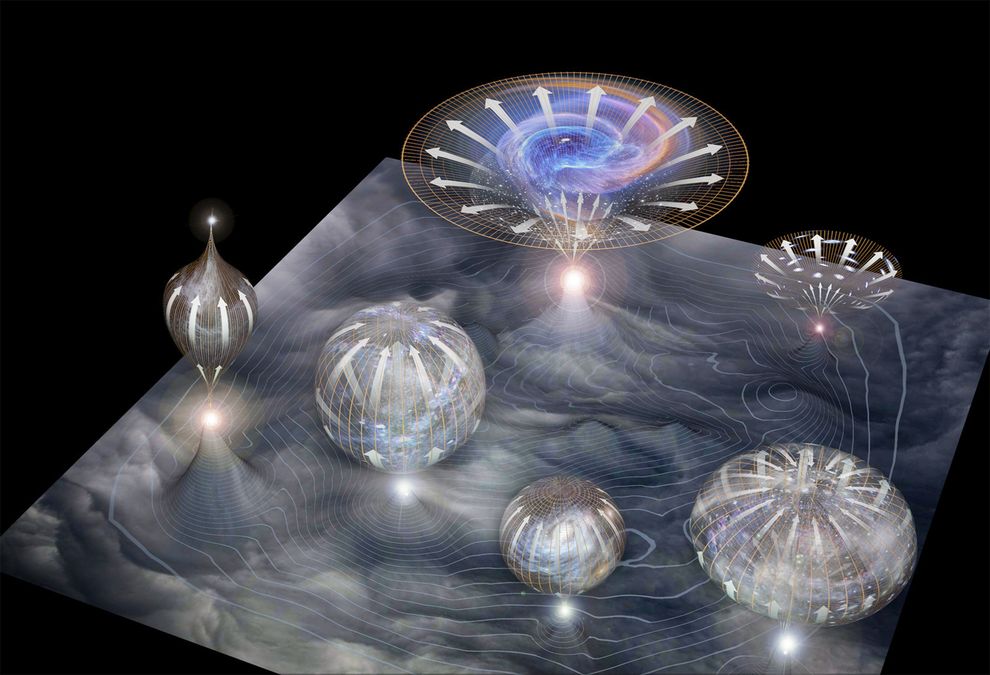 Our universe
the universe out there
© National Geographic
Is our universe is entangled with the universe out there?
Can we detect observable signatures?
Can we confirm the existence of other universes?
1
Quantum entanglement?
The most mysterious aspect of quantum entanglement would be to affect the 
outcome of local measurements instantaneously beyond the lightcone once a 
local measurement is performed: Einstein-Podolsky-Rosen paradox.
Quantum entanglement could exist beyond the Hubble horizon.
the universe out there
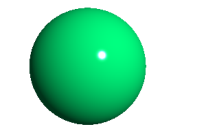 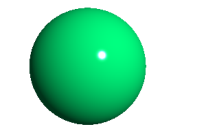 A pair of particles created within a causally connected, 
Hubble horizon size region
Our universe
time
There might be a copy of our universe out there !?
de Sitter space
2
De Sitter space and the Penrose diagram
Two causally separated open charts in de Sitter space
Time slice in open chart
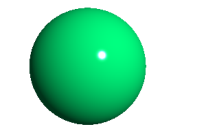 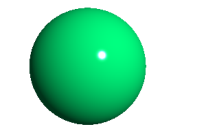 de Sitter space
Open chart
3
Entanglement entropy between R and L regions
Maldacena & Pimentel (2013)
Two causally disconnected regions are shown to be entangled.
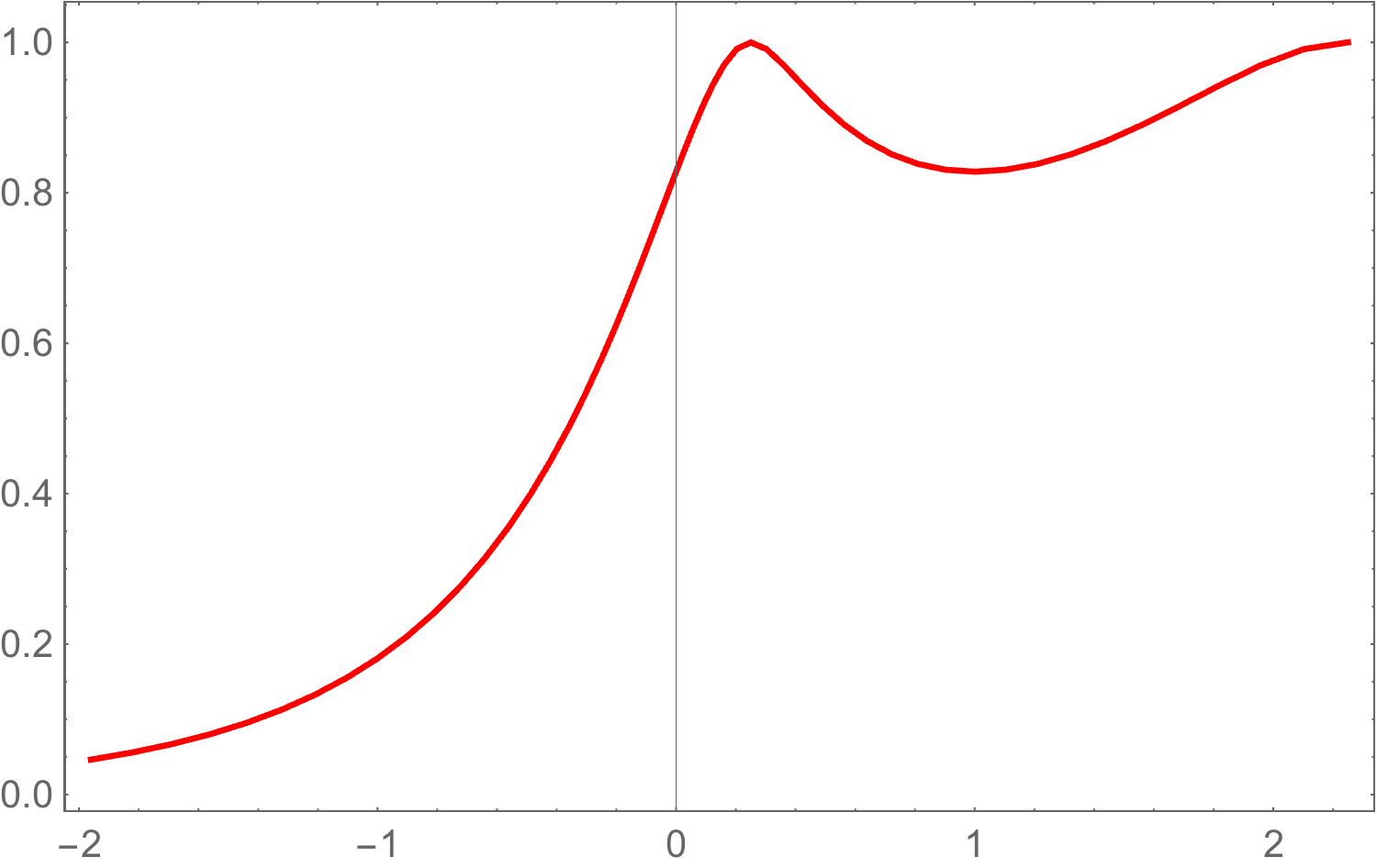 Entanglement entropy :
Reduced density matrix
Vacuum fluctuations observed in our universe may 
be entangled with those in the universe out there.
conformally flat
massless
Scalar mass parameter
Large mass
Small mass
4
Open chart for bubble nucleation
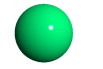 Open Universe
False vacuum
Tunneling
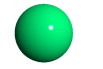 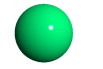 Minkowski
False Vacuum
(Euclid space)
Action (a test scalar field)
No bubble wall
Bubble wall
Metric
The Hubble radius2 of the de Sitter space
Separation of variables
Harmonic functions on the 3-dim hyperbolic space
5
Solutions
Sasaki, Tanaka & Yamamoto (1995)
EOM
The Laplacian operator on the unit 2-sphere
Solutions supported both on the R and L regions
Initial state: The Bunch-Davies vacuum
The associated Legendre functions
1 line
6
Fourier mode field operator
Fourier mode field operator
If we introduce a        matrix
: The capital indices (I, J ) run from 1 to 4
Then, the Fourier mode field operator is expanded as
7
Spectrum in the L region
The matrix is
reduced to
: The calligraphic indices     run from 1 to 2
Then, the Fourier mode field operator is expanded as
The mean-square vacuum fluctuations
8
Power spectrum
No time dependence
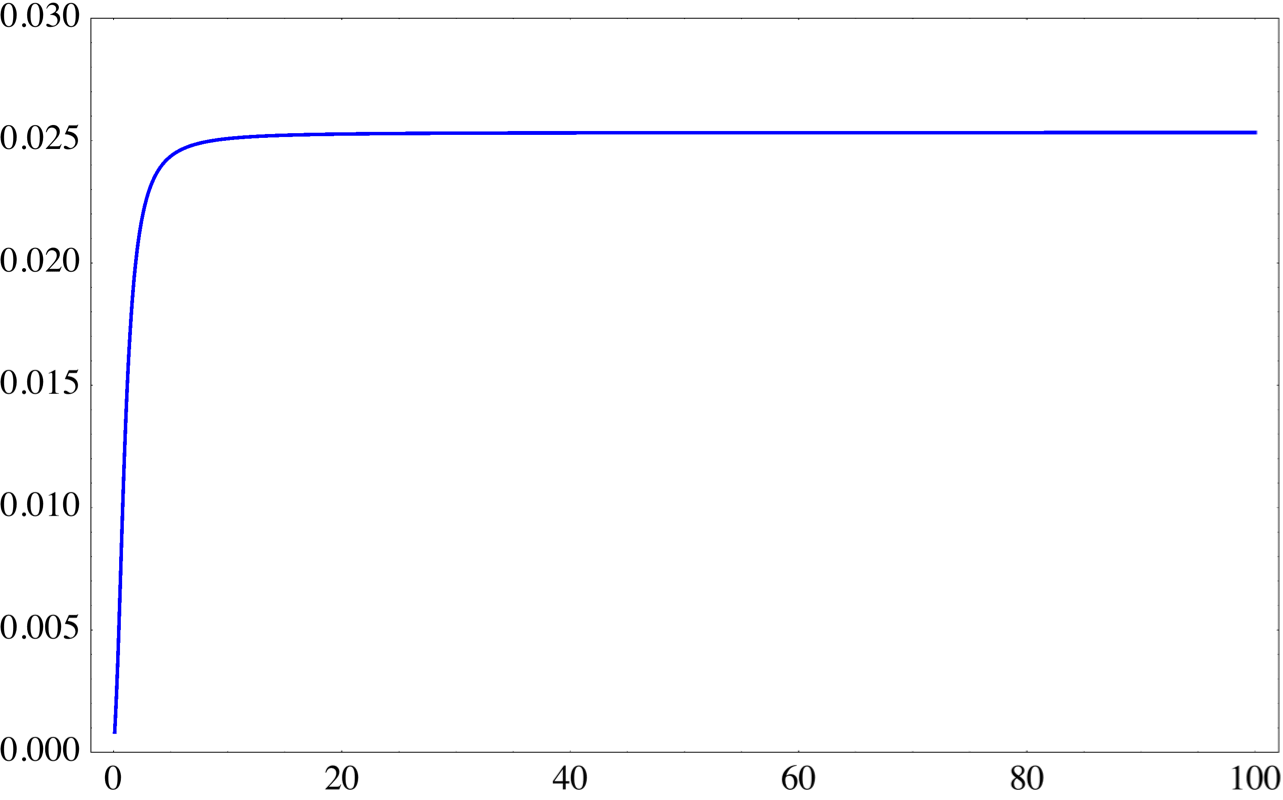 This is the well-known result for vacuum fluctuations after horizon exit.
The vacuum fluctuations get frozen out after horizon exit.
The normalized spectrum per unit logarithmic interval of
9
What happens to the spectrum, if we were 
ignorant about the existence of the region R?
We had known the existence of the region R
No access
We are here
False Vacuum
(Euclid space)
Calculate the spectrum by using the reduced density matrix.
10
Derivation of reduced density matrix in the region L
Maldacena & Pimentel (2013)
We need to trace over the degrees of freedom of the region R.
The reduced density matrix has to be diagonalized.
Again, the Fourier mode field operator is
Positive freq. in the past in the Bunch-Davies vacuum
Positive freq. in the past in each R or L vacua
The relation between     and    has to be
11
Reduced density matrix
The Bogoliubov transformation: from the Bunch-Davies vacuum to the R,L - vacua
Symmetric matrix which we want to know
Conformal invariance (            )
The condition                 determines
Masslessness (             )
Unimporatant phase factors
The density matrix                     is not diagonal in the           basis.
We perform another Bogoliubov transformation.
12
Reduced density matrix
Another Bogoliubov transformation
to obtain the relation
we want to know
Conformal invariance (            )
Masslessness (             )
The consistency condition
: Thermal state
determines
Finally, the reduced density matrix is found to be diagonalized as
13
Spectrum of vacuum fluctuations
Kanno (2014)
The Fourier mode field operator is expanded as
The mean-square vacuum fluctuations (a single mode)
as
for the massless scalar field
The effect of tracing out the degrees of freedom of the region R
This extra term enhances the mean-square vacuum fluctuations at long wavelengths.
14
Power spectrum
The spectrum of the vacuum fluctuations
No time dependence
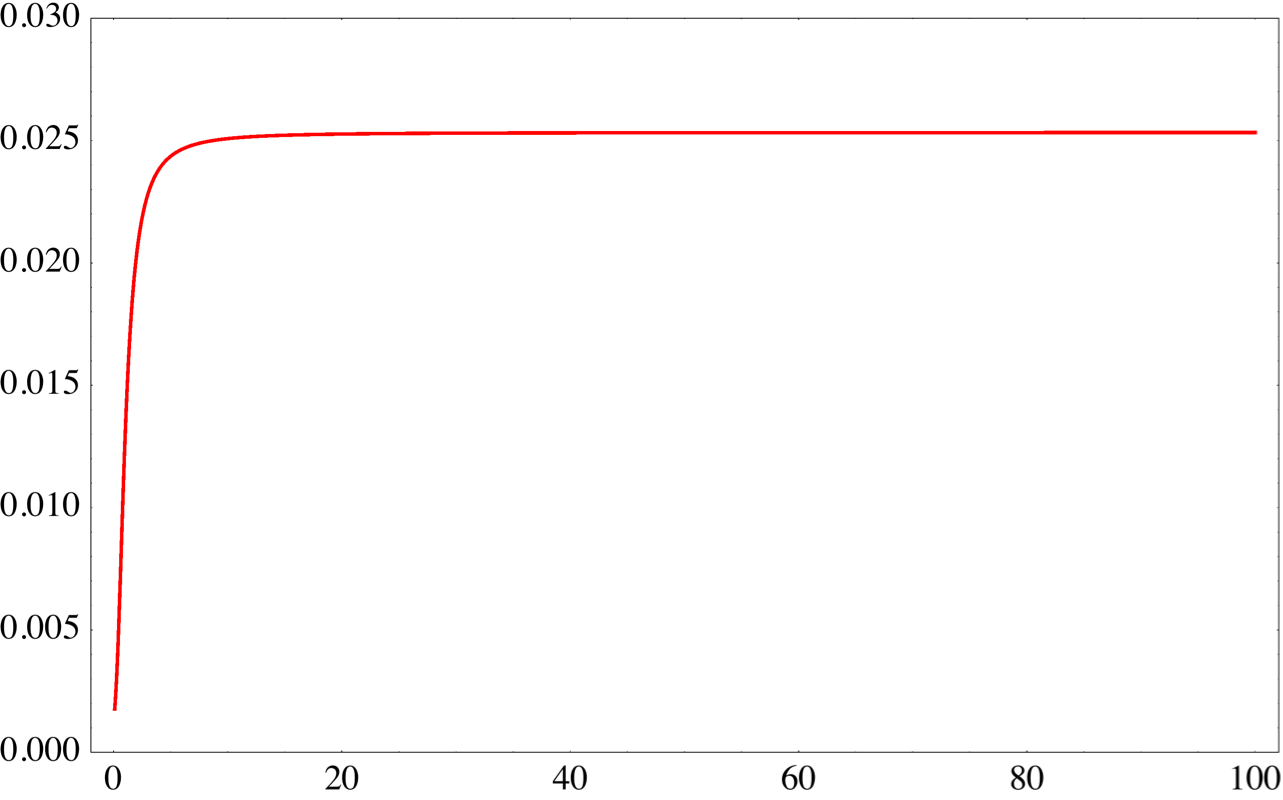 The vacuum fluctuations get frozen out after horizon exit
The scale invariant spectrum is realized again.
15
What is different between two spectra?
: The mode functions for the entangled Bunch-Davies vacuum
The state is given by the density matrix
We are supposed to know the entangled state in the region R
What would happen to the spectrum if we 
assume the L region was the whole universe?
``entangled state”
: The mode functions that diagonalize the reduced density matrix obtained from
  the Bunch-Davies vacuum by tracing out the degrees of freedom of the R region
``non-entangled state”
We are supposed to be completely ignorant about the state in the R region
The state is given by the reduced density matrix
``mixed state (obtained from the entangled state)”
No access
We are here
The difference between these two states is the observer’s point of view 
when taking the mean-square vacuum fluctuations
False Vacuum
(Euclid space)
16
Non-entangled state
The Fourier mode field operator
where the properly normalized positive frequency functions in the L region
The mean-square vacuum fluctuations
We cannot distinguish which state is valid for our universe as far as we focus on 
the short wevelength region of the spectrum.
The power spectrum becomes
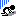 No time dependence
We get the flat spectrum even for the non-entangled state.
The vacuum fluctuations gets frozen out after horizon exit.
Let’s examine the behavior at long wavelengths after the horizon exit then.
17
Spectra at long wavelengths
The p dependence at leading order of non-entangled and entangled states is
for
decrease most slowly as
decrease fastest as
for
The p dependence at leading order of mixed states in the case of small mass is
for
18
Possible observable signatures
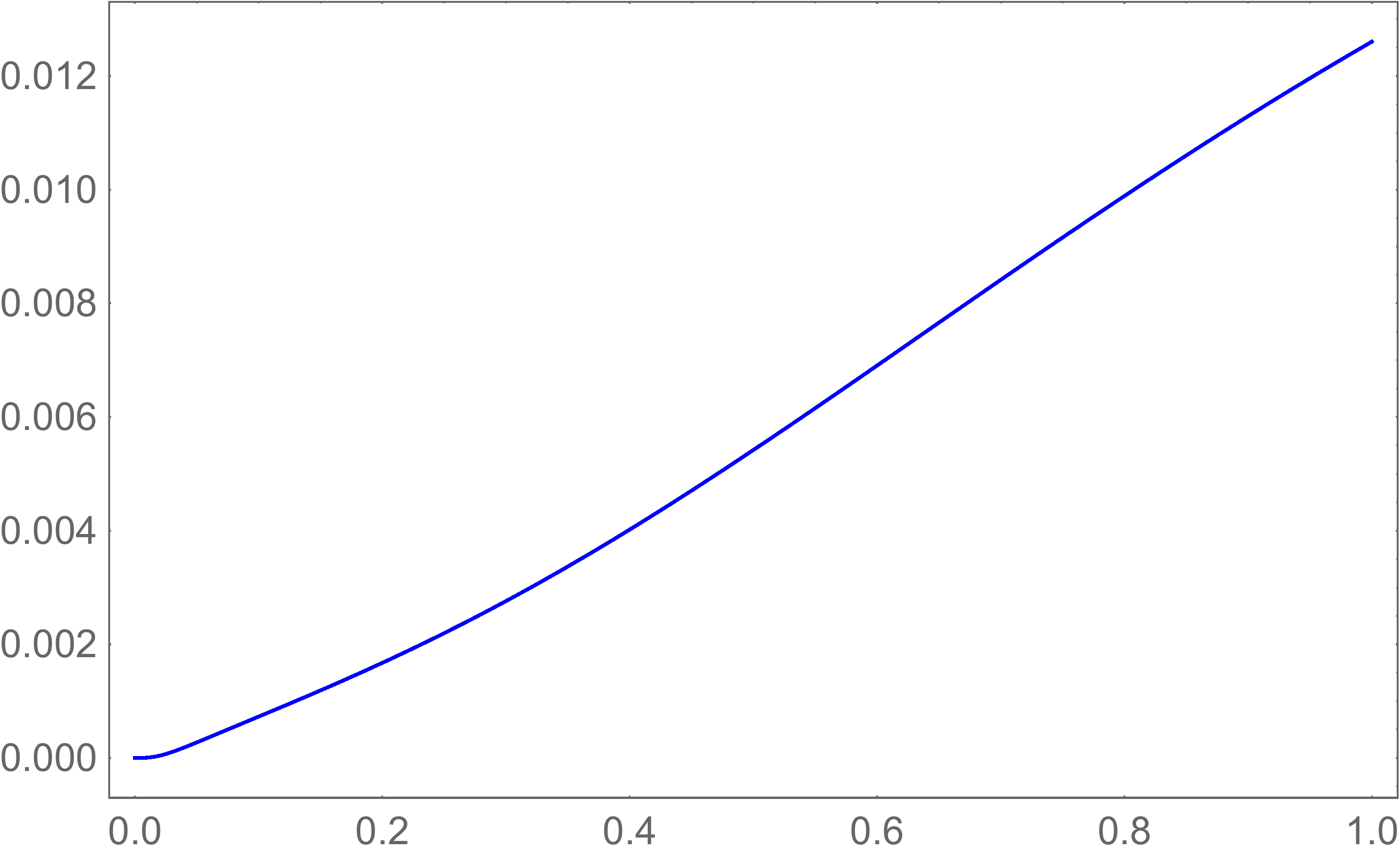 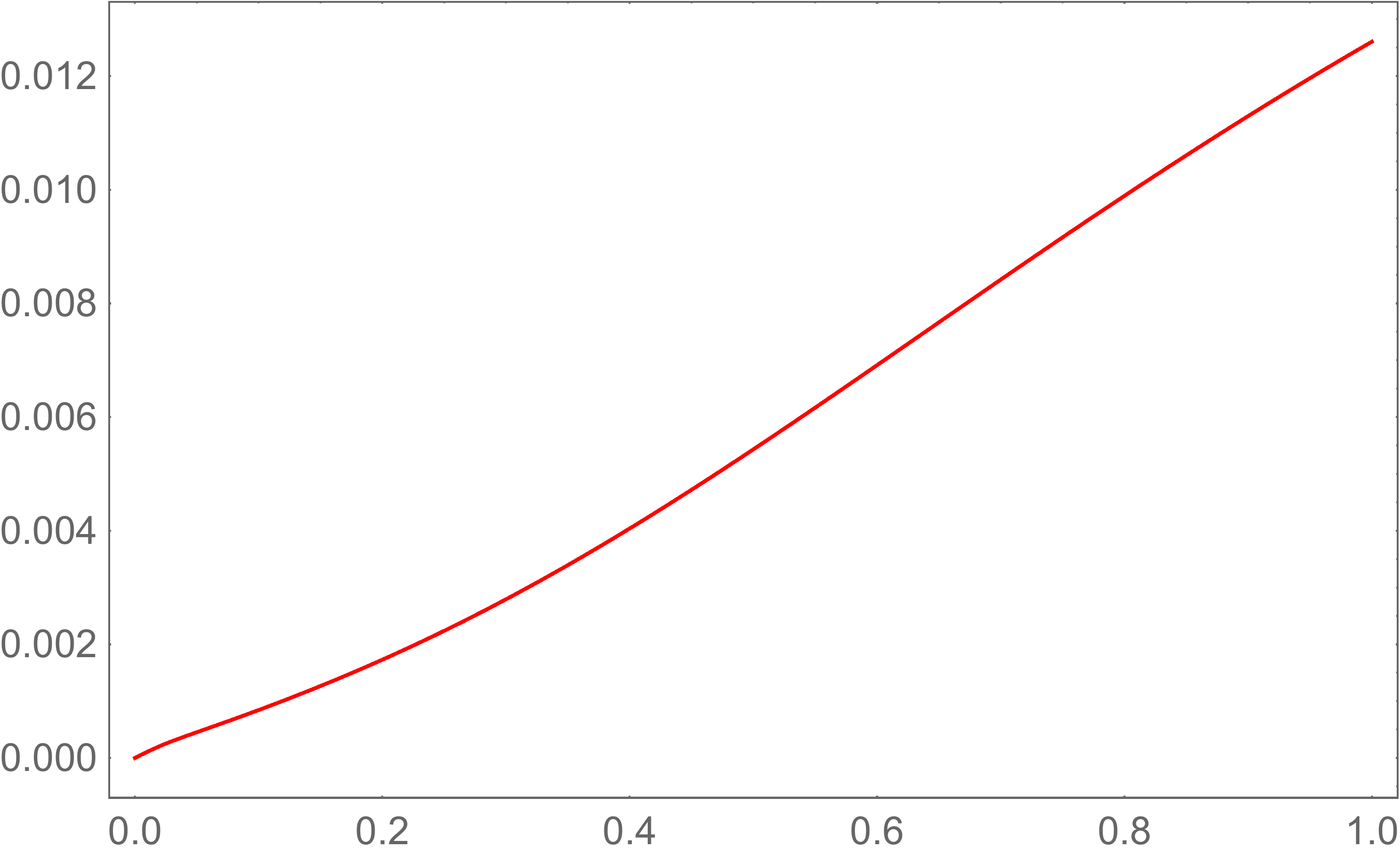 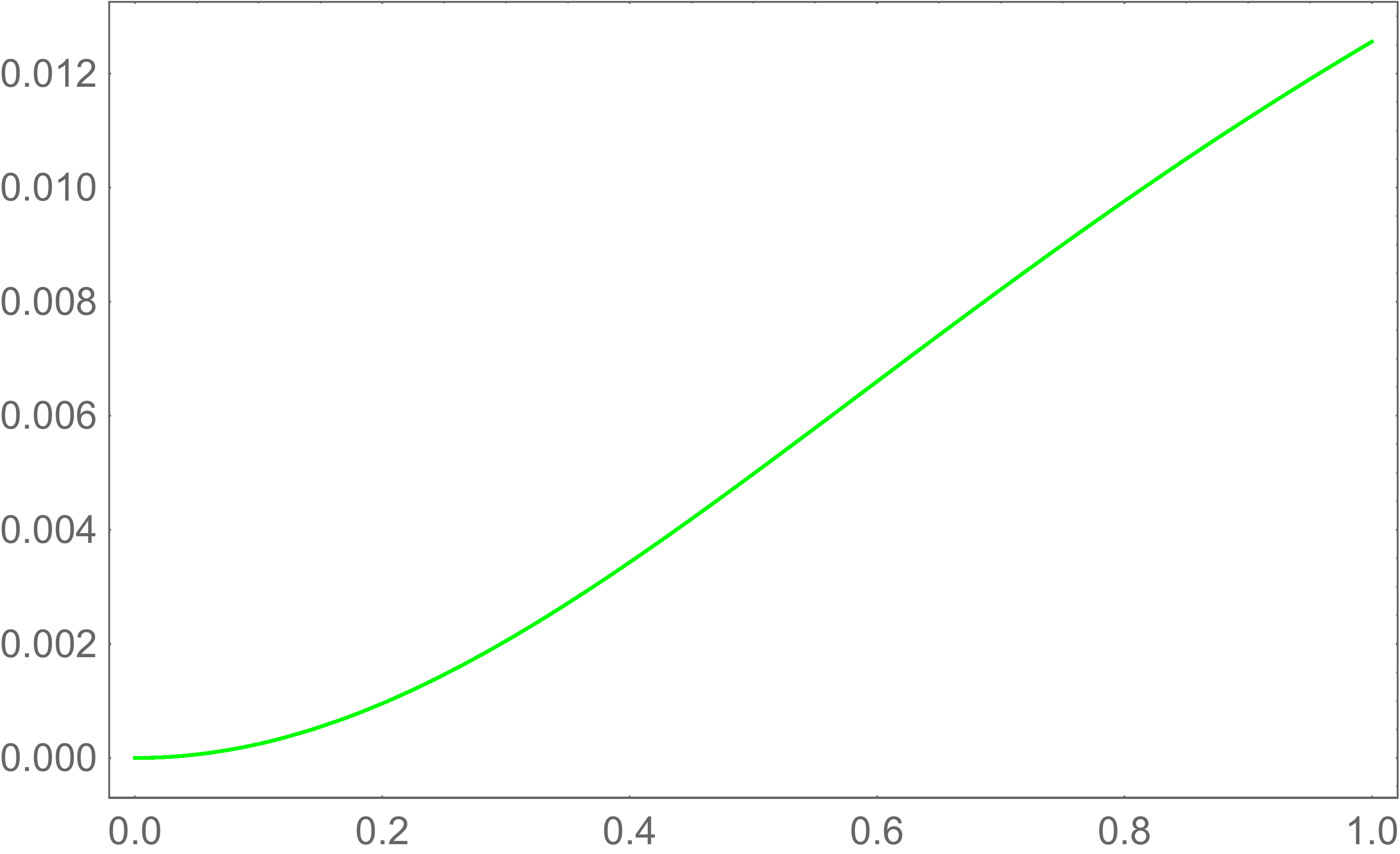 : mixed state
: entangled state
: non-entangled state
19
Possible observable signatures
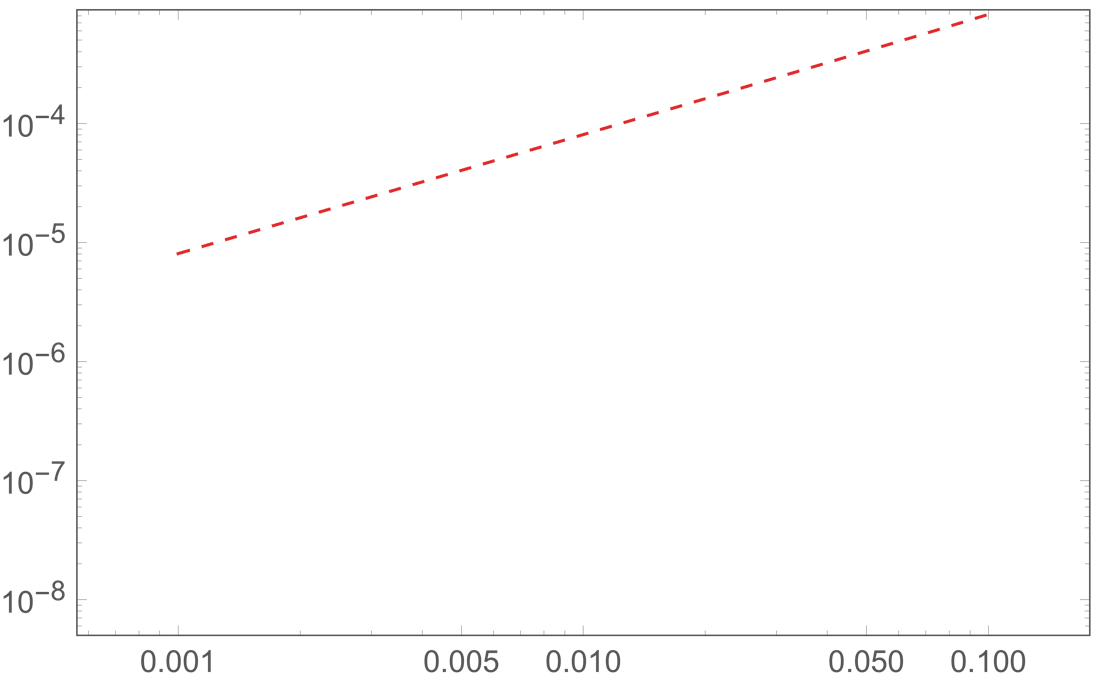 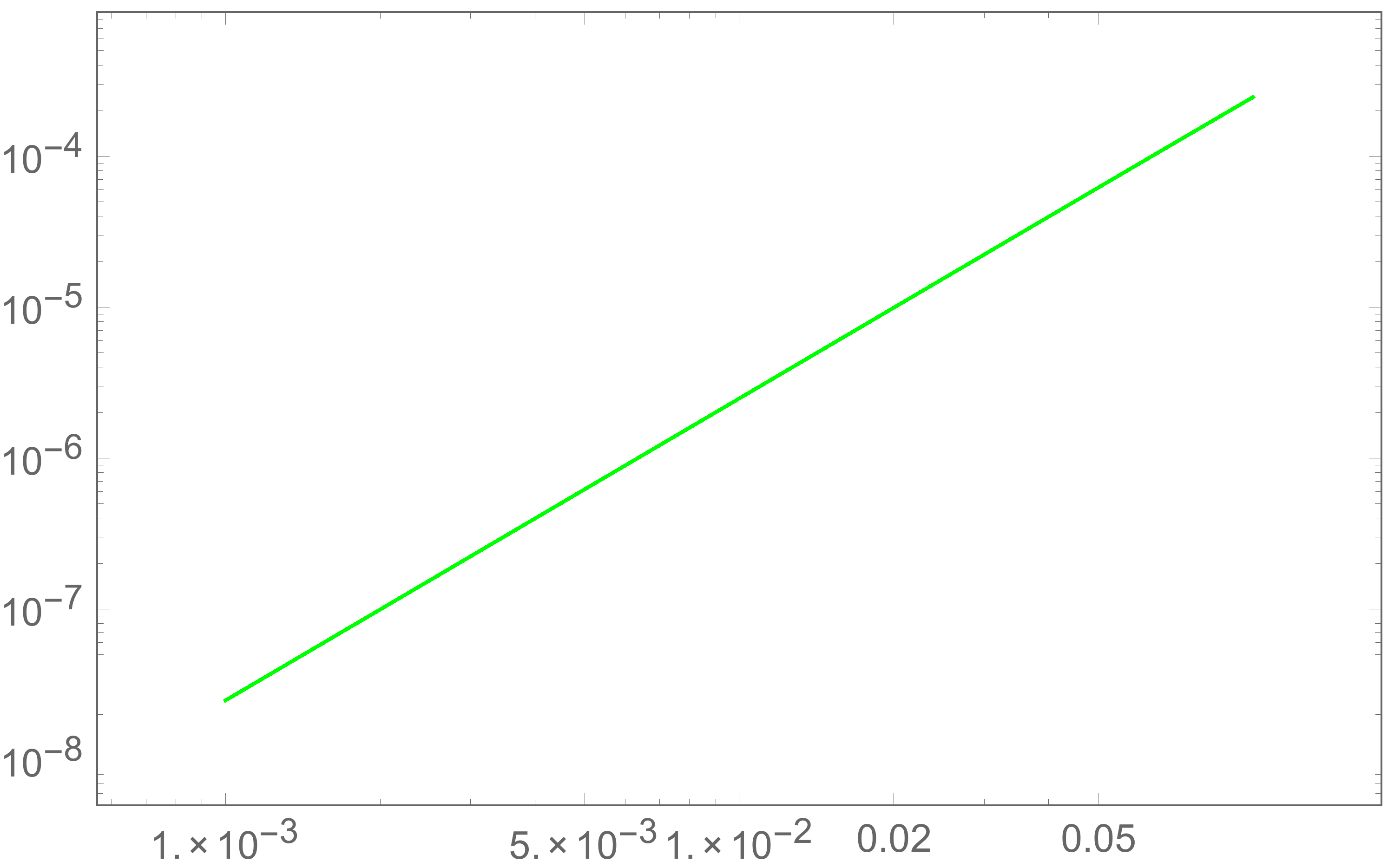 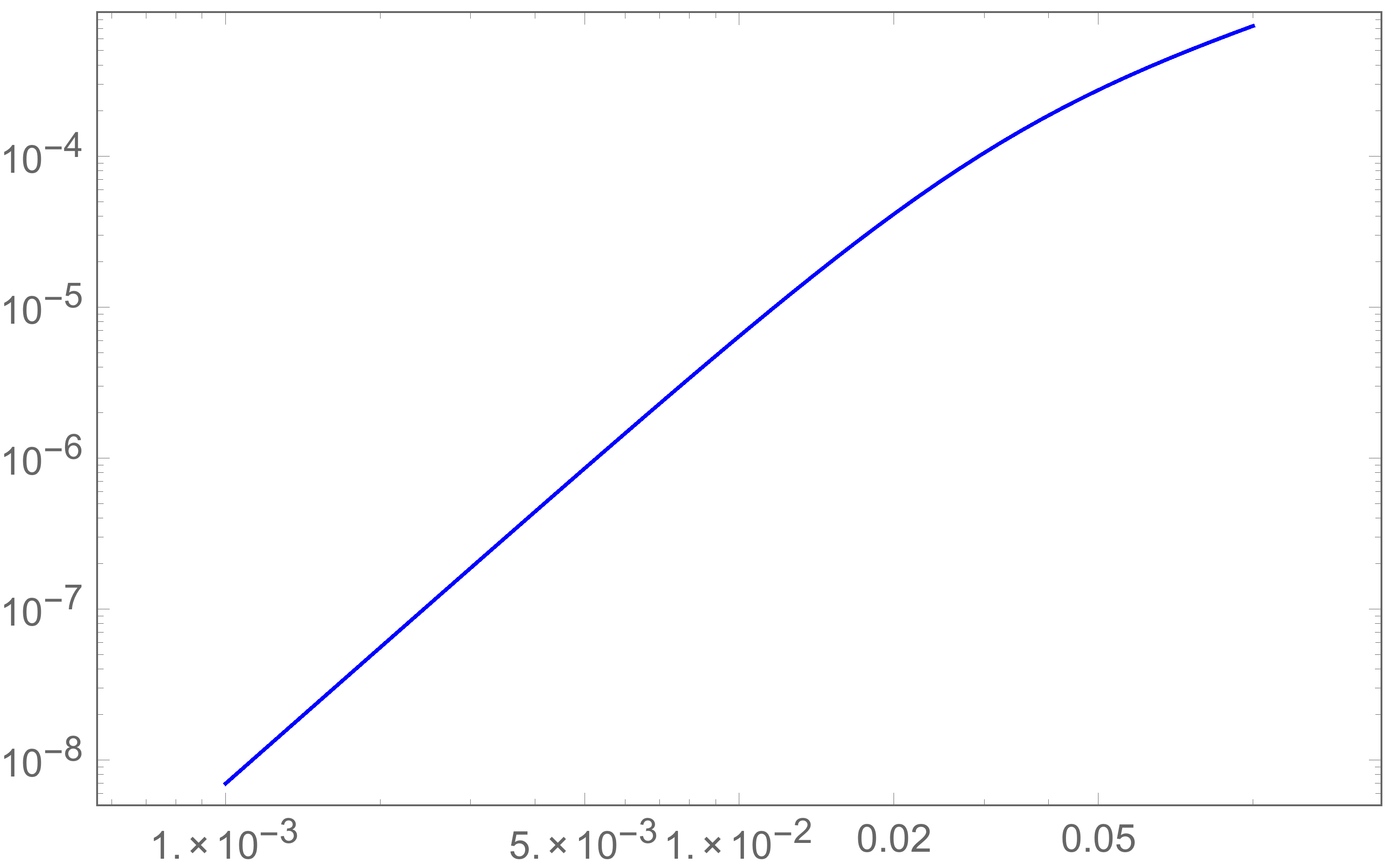 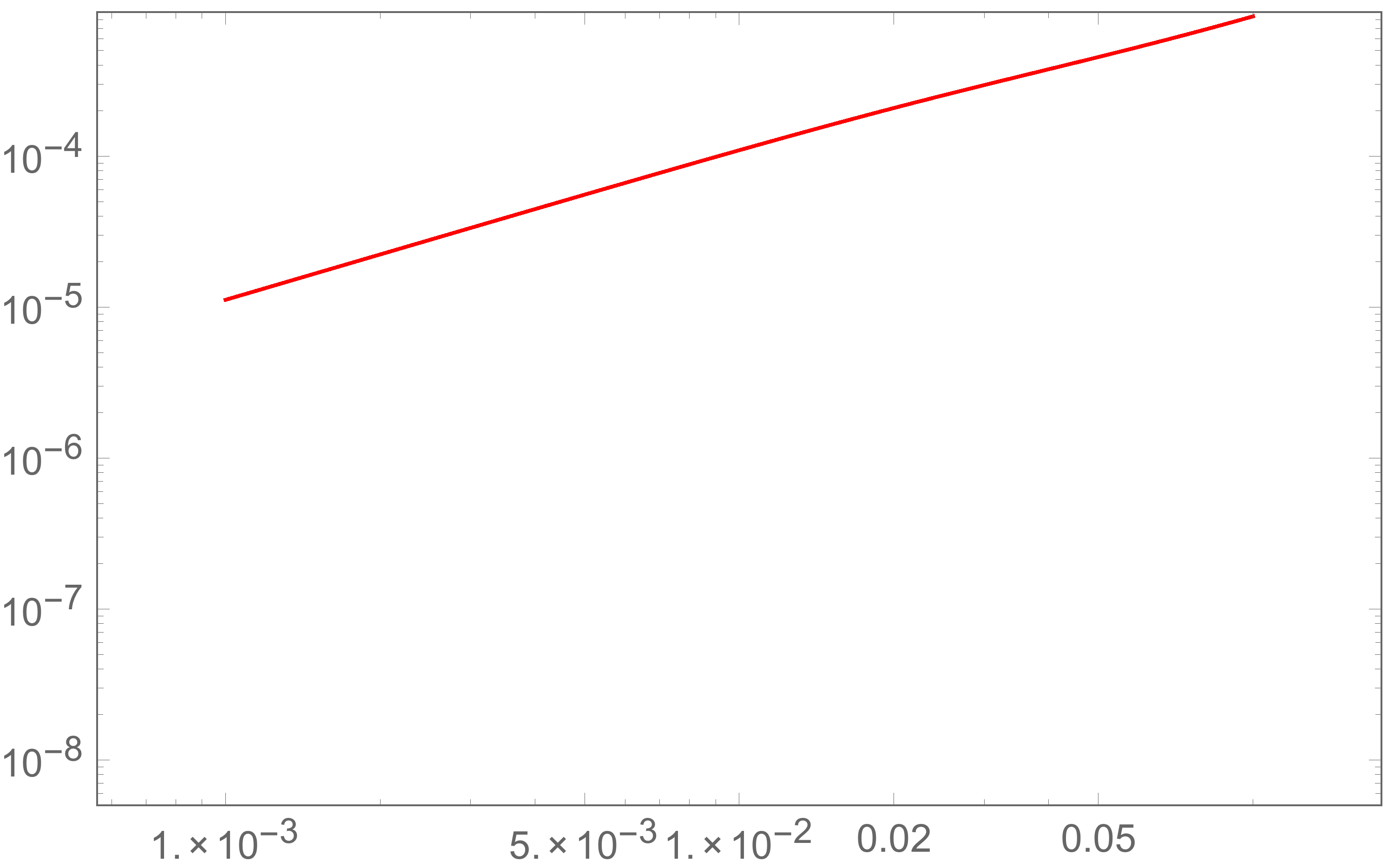 : mixed state
: mixed state
: entangled state
: entangled state
: non-entangled state
20
20
Quantum entanglement affects the shape of the 
spectrum on large scales comparable to or 
greater than the curvature radius.
Can’t we find any signatures of entanglement
even on small scales?
21
Essence so far
Why entanglement didn’t appear on small scales?
The Bunch-Davies state is expressed as
No entanglement on small scales
The reason why entanglement appeared on large scales is…
The Bogoliubov transformation
Mix the operators     with
If there was a situation that makes operators mixed as an initial state, 
entanglement may appear even on small scales !?
Multiverse
22
Multiverse: String/cosmic landscape
The configuration space of all possible values of scalar fields together with the potential
Eternal inflation
Eternal inflation     Chaotic inflation
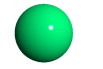 Chaotic inflation
Tunneling
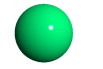 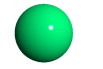 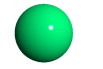 de Sitter multiverse
Causal diagram of the inflationary multiverse
23
Our universe may be nucleated as a state that 
has an operator mixing with another universe !?
In fact, it is an initially entangled state
24
Truncation of an squeezed state
The vacuum state for BD1 and BD2
Let us consider a state       defined by Bogoliubov transformations
This state       is then written by
Truncation at the one particle state order
Standard description of composite system of an entangled state
The Bogoliubov coefficients corresponds to the degree of entanglement
The degree of entanglement depends on the wavenumber
25
A pair of entangled universes
Initially entangled state
Kanno (2015)
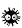 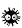 : The Bunch-Davies vacuum
: Maximally entangled state
BD1
BD2
Expansion of space
Expansion of space
time
Initially entangled state
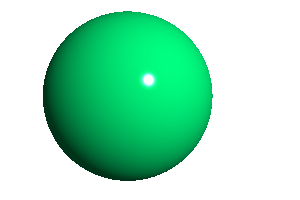 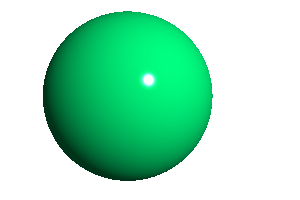 de Sitter multiverse
Causal diagram of the inflationary multiverse
The reduced density matrix in BD2
The reduced density matrix
Our quantum mechanical system becomes a mixed state by tracing out the 
inaccessible BD1.
The reduced density matrix consists of only diagonal elements.
27
The spectrum of vacuum fluctuations in BD2
Shift
Shift
28
Initially non-entangled state
A direct product form
Extra two states contribute to the spectrum
The spectrum for the non-entangled state is the same as that of the entangled state?
No. Those off-diagonal elements survive as
That is, the one point function gives a non-zero value
We need to calculate the spectrum with the variance
29
The power spectrum for the non-entangled state
The variance
Need to subtract
The resultant spectrum becomes
Contribution from quantum interference
Contribution from the off-diagonal elements
30
Another example with two particle states
Initially entangled state
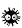 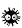 BD1
BD2
Expansion of space
Expansion of space
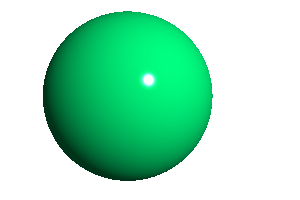 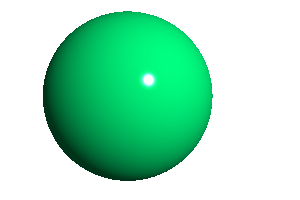 time
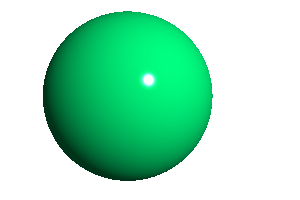 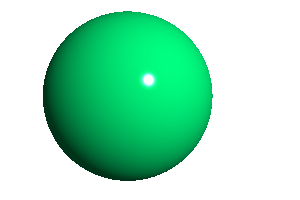 Initially entangled state
de Sitter multiverse
Causal diagram of the inflationary multiverse
31
The spectrum of vacuum fluctuations
Initially entangled state
Initially non-entangled state
32
Oscillatory spectra
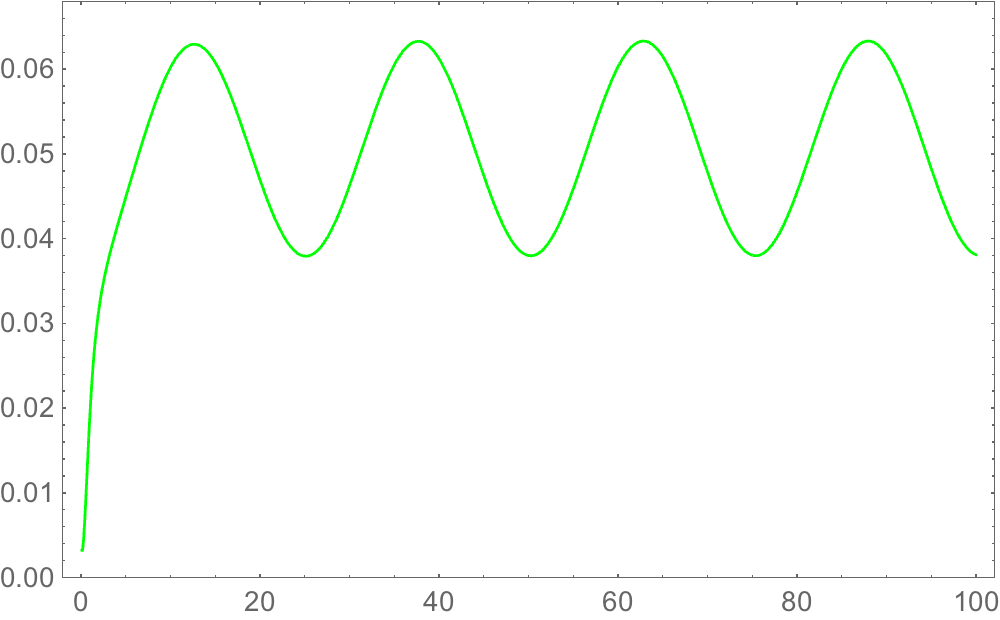 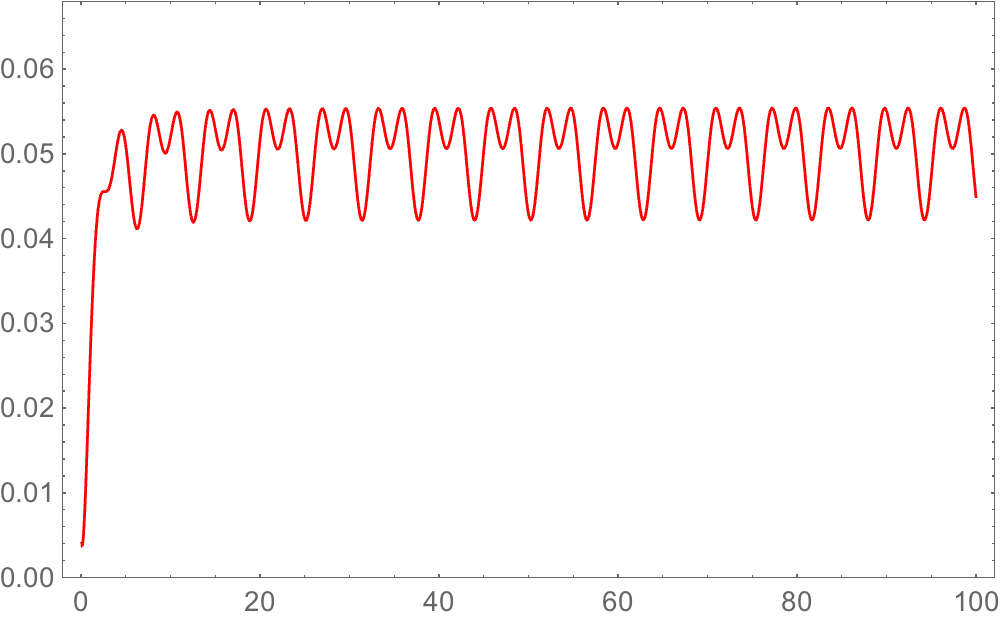 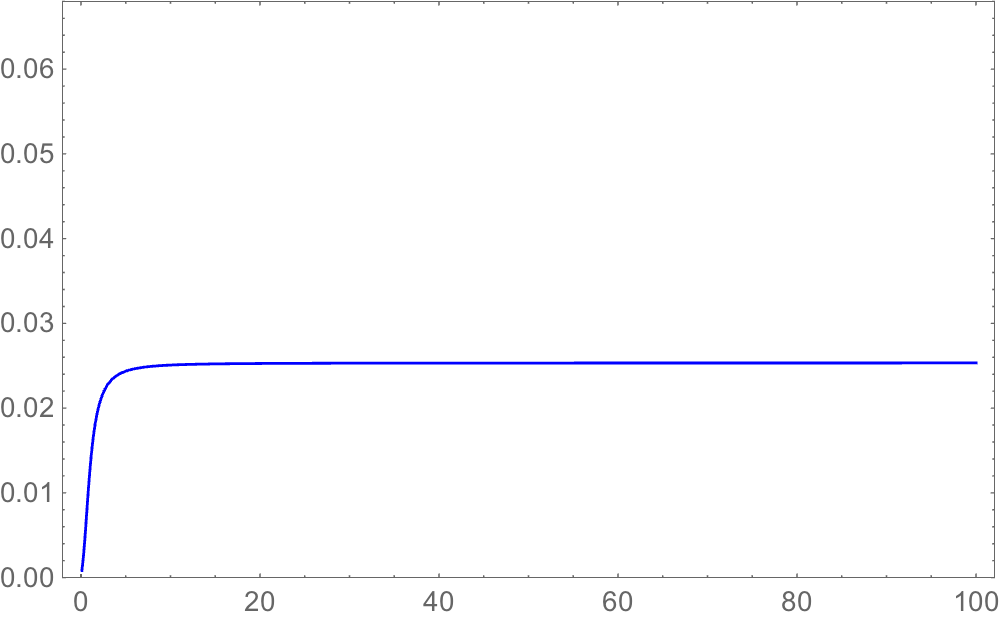 33
Summary
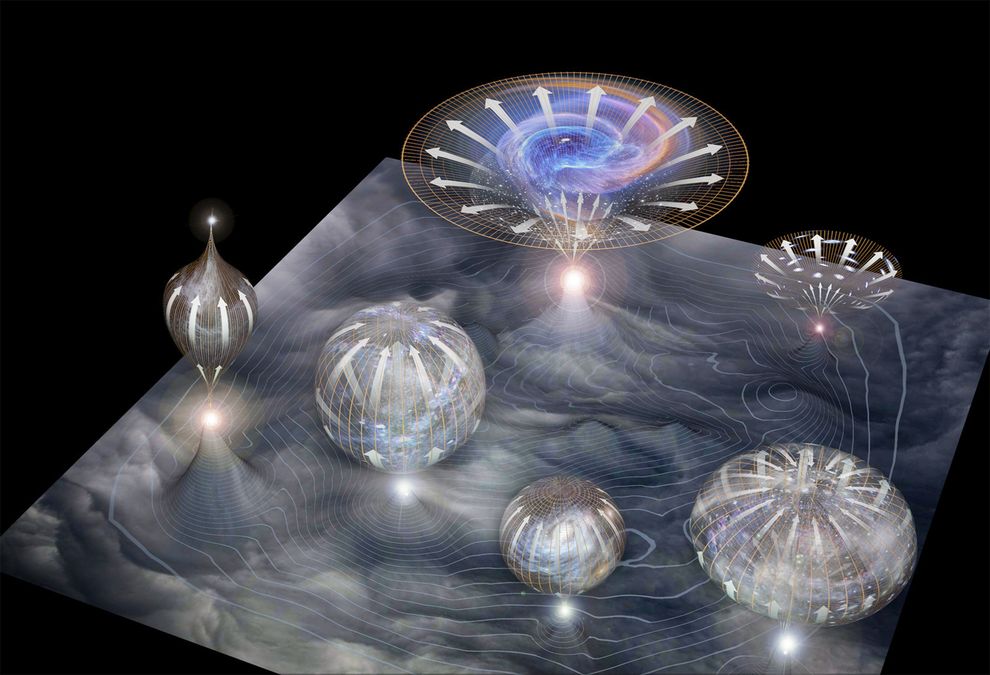 If our universe was nucleated in vacuum, the effect of entanglement
with another universe may appear on large scales comparable to or 
greater than the curvature radius in the power spectrum, which could
be observationally tested in the near future.
If our universe was nucleated as an entangled state with another 
universe initially, the effect of entanglement due to quantum interference
may be imprinted on the cosmological observables.
These give rise to the possibility that the existence of multiverse may
be experimentally tested in the near future.
34